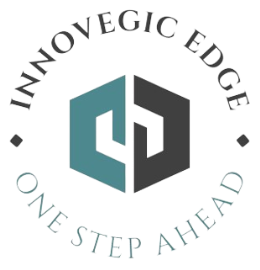 Welcome
In The
World
Of
Success
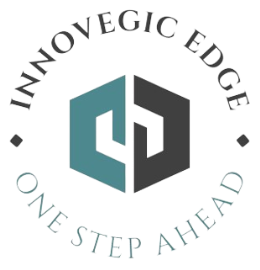 No one has a power to change
Their past But
Every one is having a great Power
To change their FUTURE
The Power is
Dreams
OURINTRODUCTION
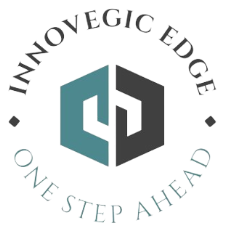 SS INNOVEGIC EDGE PVT LTD
(A fast growing company)
This Company is working on five  wings with the colabration of Atomy Global EV & H.H.L Foundation
1. Cultivation ( Provide cultivation of Meditational Plants to marginal farmers for improvement financial condition)  
2. Health ( Provide low cost better treatment to marginal people).
3. Education ( Free classes and scholarship to poor schooling children ).
4. Entrepreneurship ( Provide better business opportunity to establish own business).
5. Employments ( Here is an opportunity to join with us as Employee / Volunteer).
In this Scenarioevery one is searching forAn Honest, Smart, Realistic&Legal Opportunity to EnjoyAn Extraordinary  Lifestyle……!!
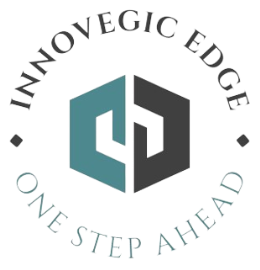 SS INNOVEGIC EDGE PVT LTD
Presents
Life Changing Opportunity For Better Lifestyle
To Become  A Part Of  Nationwide Business Campaign Join Us
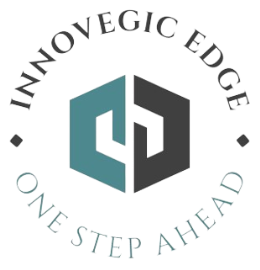 Legalities!
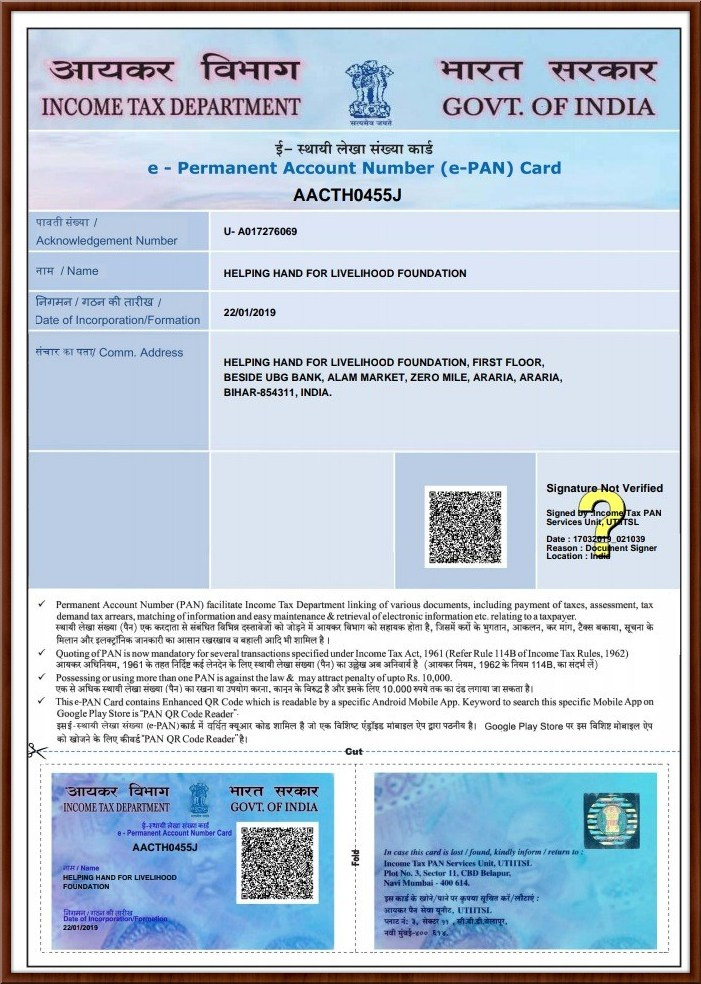 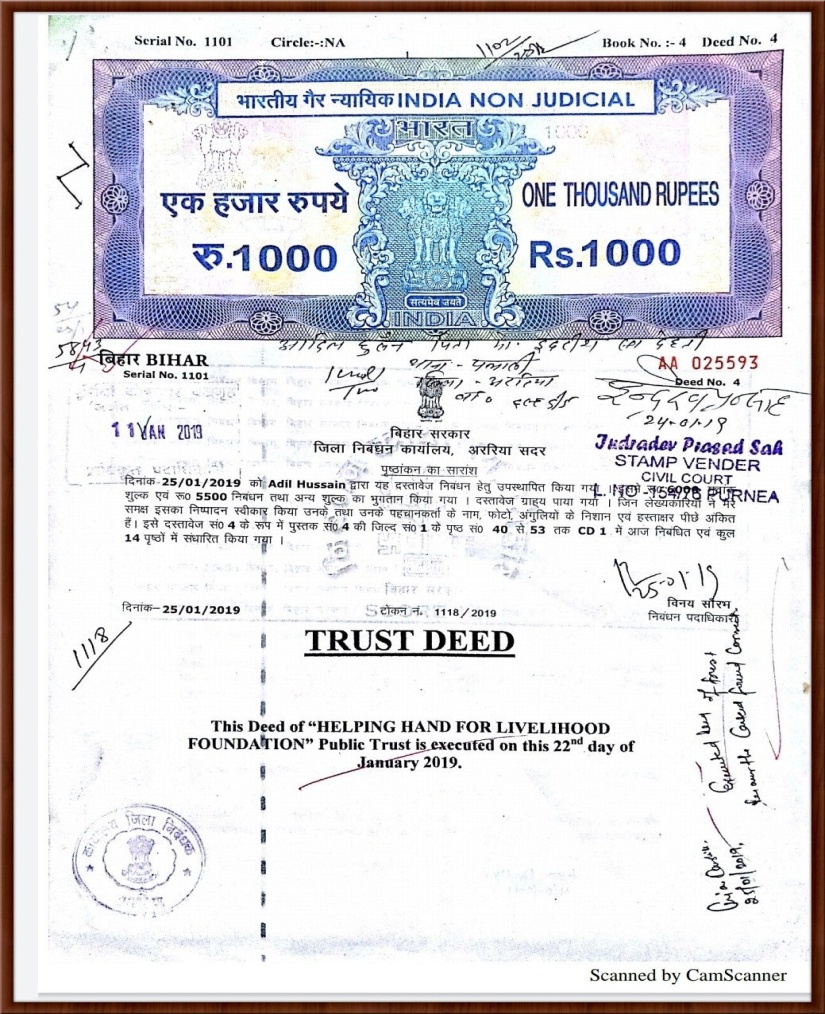 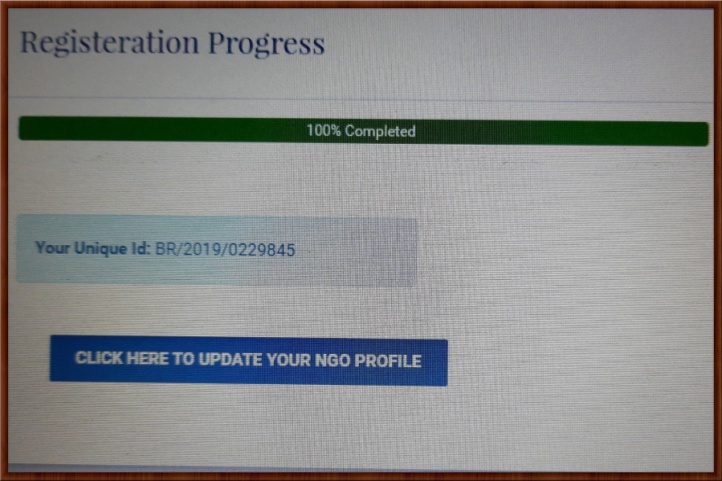 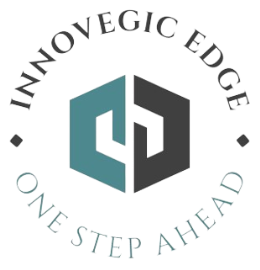 How Do You Get Started?
To Get
MEMBERSHIP
With
SS INNOVEGIC EDGE PVT LTD
A marketing & advertisment of
atomy Global ev
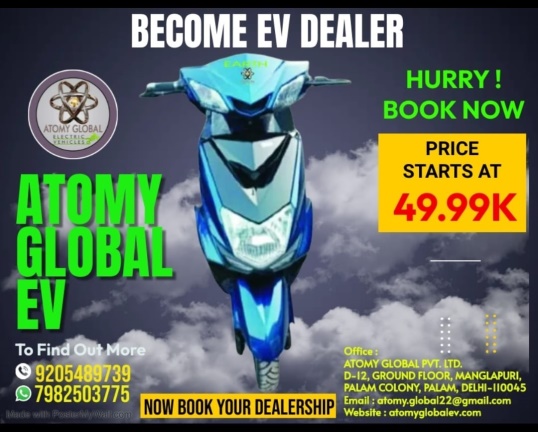 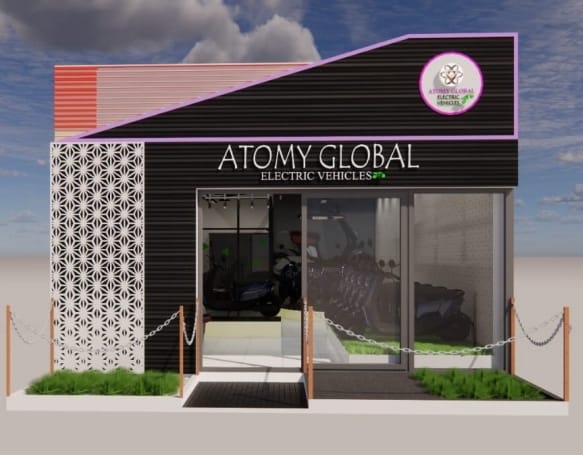 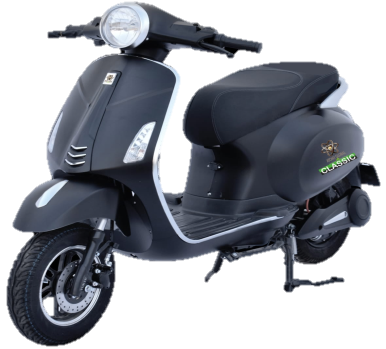 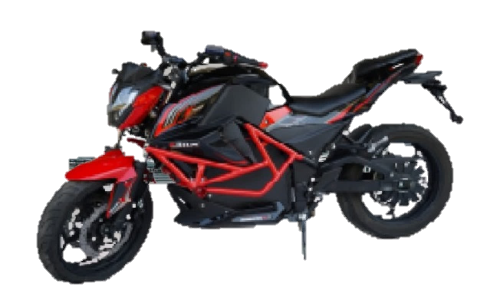 You Have to Pay	Rs. 4999/-
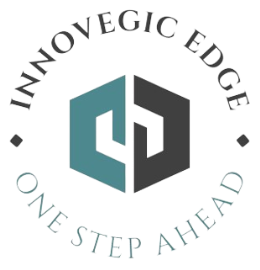 Member’s Benefits
Any Member Become a Business Owner

          
          
          Cash Back & B.D.F Up to 11 th Level

          Regular Bonus 300/-  to 3000/- Daily

          Attractive rewards on Rank Achievement

          Avail Atomy Global E.V Showroom  

          Retirement
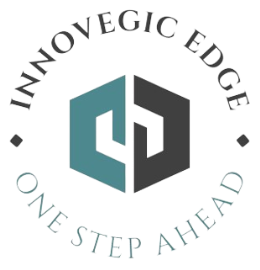 Map of General Income
First Regular Bonus
1 : 2 = Rs. 300/- OR  2 : 1 Rs. 300/- 
After First Bonus 1 : 1 = Rs. 300/- Unlimited Depth
2 Direct Sponsor is Compulsory
Daily Caping :-  10 Pairs
Daily CLOSING WEEKLY PAYOUT
Daily Income :  10 X 300 = 3000/-
                  Monthly Income : 30 X 3000 = Rs.90,000/-
Deduction on all income : TDS-5%, Admin Charge- 5%
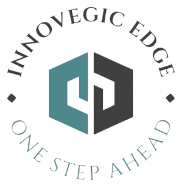 Attractive Cash Back & Business Development Fund & 
Rank  Matching Bonus
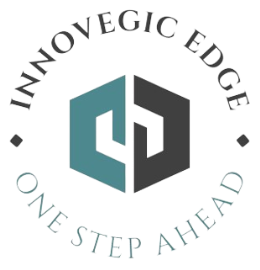 Attractive Rewards
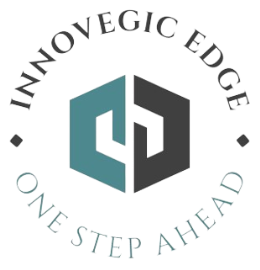 No Body canAfford to miss it !!
Believe it !
Because everyone in this World
as always looking for
New & Unique Ideaswhich improves theirLife Style  & fulfill their Dreams
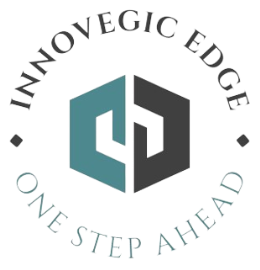 HEAD OFFICE
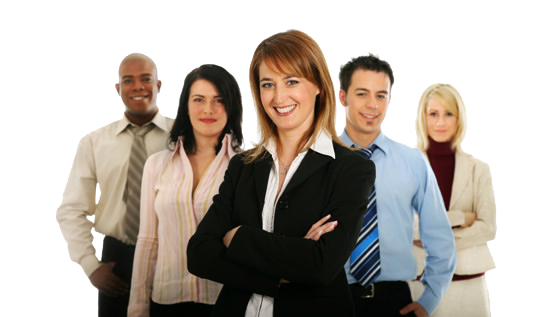 Mangalpuri, Palam
New Delhi-110045
 7366881924
10.30 am to 5.00 pm
www.innovegic.co
   info@innovegic.co
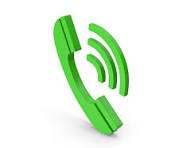 “The poor, the unsuccessful, the unhappy, the unhealthy are the ones who use the word "tomorrow" the most. Smart people don’t work for money, they just do things which other people delay doing”
In Business 
“Timing Is Everything”
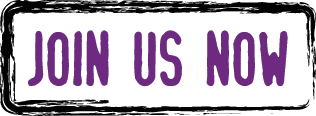 -- Robert Kiyosaki
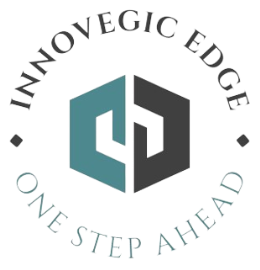 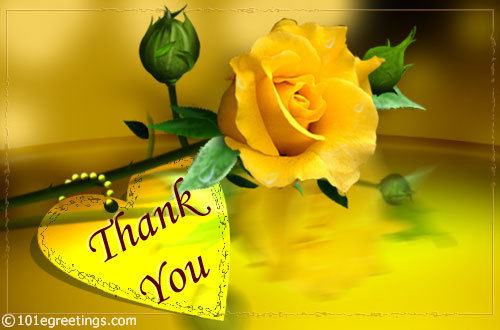 Presented by A.Hussain & D.K Bakhshi
Mob:8581910022/9123466641